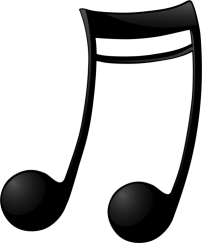 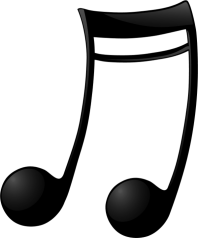 WELCOMEENSEMBLES!
CHECK IN HERE!
SPECTATORSENTRY
BOYSBATHROOM
GIRLSBATHROOM
CASHIER
ORDERFOOD
BAKE SALEandCANDY
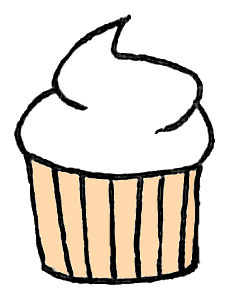 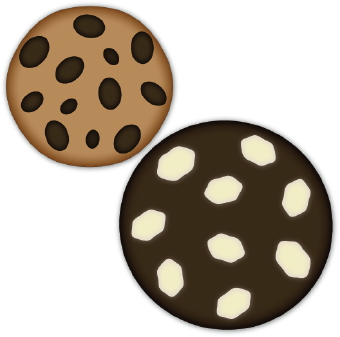 EVERYTHING $1
WELCOME TO WESTHILL
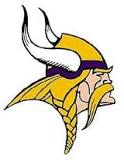 CHICKEN TENDER STRIPS			$ 3.00
HOT DOG					$ 2.00
CHILI DOG					$ 3.00
WALKING TACO (Chili in a Chip Bag)	$ 3.00
FRENCH FRIES				$ 3.00
PIZZA					$ 3.00, 2 for $5.00
WARM PRETZEL				$ 2.00 
CUP O’NOODLE				$ 2.00
MEATBALL SUB				$ 4.00
DRINKS (SODA & WATER)			$ 1.00

BEHIND US ON THE OTHER SIDE
BAKED GOODS, CHIPS, CANDY		$ 1.00
FRUIT CUPS					$ 2.00
50/50RAFFLE
50/50 RAFFLE
1 Ticket…………………………………$1.00
 7 Tickets………………………………$5.00
15 Tickets……………………………$10.00
AIR GRAMS $2SEND A SPECIAL MESSAGE TO YOUR HOME SCHOOL OR FAVORITE PEFORMER!
FIRST AID
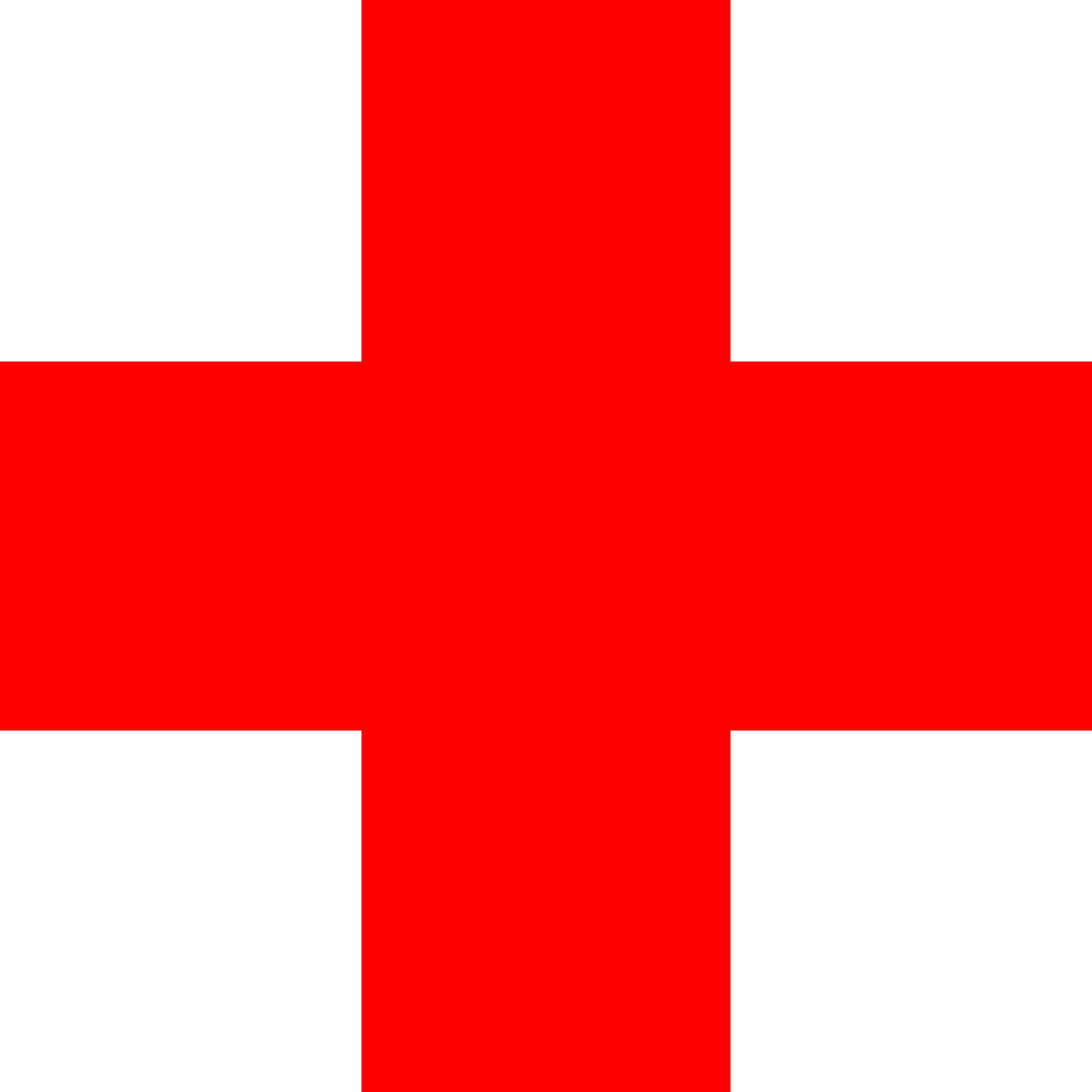 NO ENTRYSHOW IN PROGRESS
OUT OF ORDER
BATHROOMS
JUDGES, DIRECTORS AND STAFF DINING ROOMUPSTAIRS
STUDENT CAFETERIAUPSTAIRS
WARM UPA
WARM UPA
WARM UPB
WARM UPB
1MINUTE
5MINUTES
JUDGES ROOM
JUDGES, DIRECTORS AND STAFF INSTRUCTORS ONLY
BATHROOM
JUDGES, DIRECTORS AND STAFF INSTRUCTORS ONLY
DINING ROOM
PLEASE PRESENT US BANDS CREDENTIALS TO ENTER CAFETERIA
ENSEMBLE, SPECTATOR,
AND PARENT CAFETERIA